муниципальное бюджетное дошкольное образовательное учреждение Центр развития ребенка – детский сад №31 г. Яровое
Презентация педагогического проекта «Моя малая Родина»
Дата начало работы над проектом: март 2016г.
Дата окончания работы: май 2016г.
Авторы проекта: Зайцева О. В.
Участники проекта: воспитанники средней группы №7, родители воспитанников, воспитатели
«Кто любит, ценит, уважает накопленное и сохраненное предшествующим поколением, может любить Родину, стать подлинным её патриотом»
С.В. Михалков
Таблица 1
Уровень знаний  и развитие интереса к родному городу  у дошкольников   в начале реализации проекта  (в %)
ПРОБЛЕМАбудут ли знания о родном городе и его знаменитых людях способствовать развитию интереса и уважительного отношения к Малой Родине у дошкольников
ГИПОТЕЗА
если в процессе воспитательно-образовательной деятельности  дошкольников активно и комплексно использовать знания о родном городе и проводить мероприятия,  направленные на приобретение этих знаний, то это будет способствовать развитию  интереса и уважительного отношения к Малой Родине в частности, и к  патриотическому воспитанию в целом
Цель проекта:
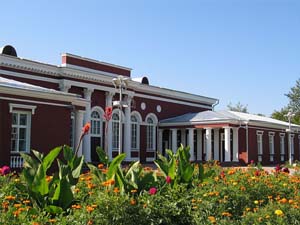 повысить свой профессиональный опыт  в процессе патриотического воспитания дошкольников  в соответствии с ФГОС  и с учётом регионального компонента;
создать условия для формирования у детей любви и интереса к Родине, к родному городу и его истории, чувства ответственности за судьбу города, желания трудиться на его благо, беречь и умножать его богатства;
формировать у родителей значимости патриотического воспитания детей
Список использованной литературы
1. Афонькина, Ю.А. Педагогический мониторинг в новом контексте образовательной деятельности. Изучение индивидуального развития детей. Средняя группа / Ю.А. Афонькина.- Волгоград: Учитель, 2015. – 57с. 
2. Баринова М.А. Сборник стихотворений «Сиреневые горизонты». 2009 . – 400с.  
 3. Зелёнова Н.Г., Осипова Л.Е.Мы живем в России. Гражданско-патриотическое воспитание дошкольников (средняя группа). – М.: 2010. – 166с. 
3.  Купина Н.А. , Богуславская Н.Е. Нравственное воспитание, развитие коммуникативных способностей ребенка, сюжетно-ролевые игры. – М.: 1992 – 176с.
 4. Маханева, М.Д. Нравственно-патриотическое воспитание дошкольников. - М.: АРКТИ. 2009. – 96с.
5. Островская Л.Ф. Беседы с родителями о нравственном воспитании дошкольника. – М.: Просвещение. 1987. – 144с.
Этапы реализации проекта
Подготовительный этап (разработка и проведение диагностики выявления и определения уровня знаний у детей о родном городе, создание условий для самостоятельной деятельности, разработка непосредственно-образовательной деятельности, экскурсий, анкетирование родителей 
Основной этап (экскурсии, беседы с детьми, встречи с интересными людьми, непосредственно-образовательная деятельность, выставки, совместные межгрупповые мероприятия – викторины; оформление  информационного стенда, альбома; дидактические, сюжетно-ролевые игры)
Итоговый этап (повторная диагностика, анкетирование родителей, создание журнала о родном городе Яровое, фотоколлаж  «Моя малая Родина»)
Для исследования уровня развития интереса к родному городу была разработана и проведена диагностика эффективности педагогических воздействий «Определение уровня знаний и развития интереса к родному городу у детей дошкольного возраста»В исследовании и реализации проекта принимало участие 36 детей
Были выбраны следующие критерии:

в - высокий уровень  эффективности педагогических воздействий (5 бал);
с/в - средний/высокий, ориентирован на «зону ближайшего развития» (4 бал);
с - средний уровень  эффективности педагогических воздействий (3 бал);
н/с - низкий/средний, ориентирован на «зону ближайшего развития» (2 бал);
н - низкий уровень  эффективности педагогических воздействий (1 бал) .
Таблица 2
Уровень знаний  и развитие интереса к Малой Родине у дошкольников   в начале реализации проекта (кол-во детей)
Таблица 3
Уровень знаний  и развитие интереса  к Малой Родине у дошкольников  этапе завершения диагностики  (кол-во детей)
Таблица 4
Результаты исследования динамики развития  интереса и уровня знаний в процессе реализации проекта (в баллах)
Таблица 5
Динамика уровня знаний и развития интереса к родному городу в ходе реализации педагогического проекта  «Моя малая Родина»
Результаты  исследования в период реализации педагогического процесса (в %)
Рис. Гистограмма
ЭКСКУРСИЯ В ДЕТСКУЮ ШКОЛУ ИСКУССТВ
ВСТРЕЧА С ПОЭТЕССОЙ 
МАРИЕЙ БАРИНОВОЙ
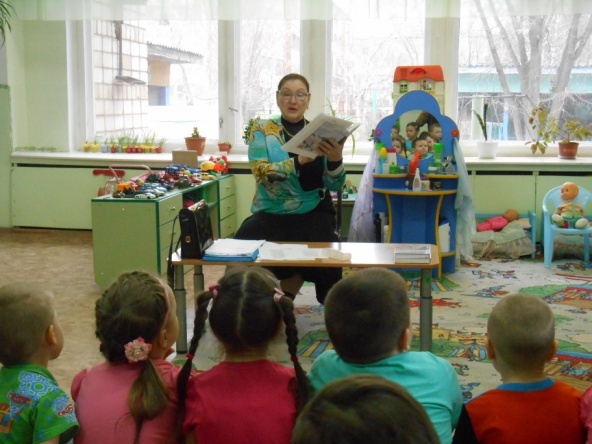 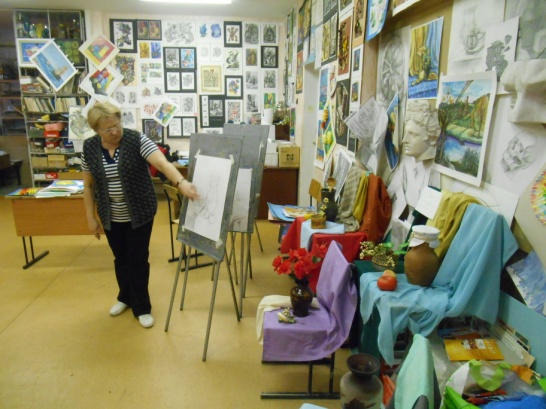 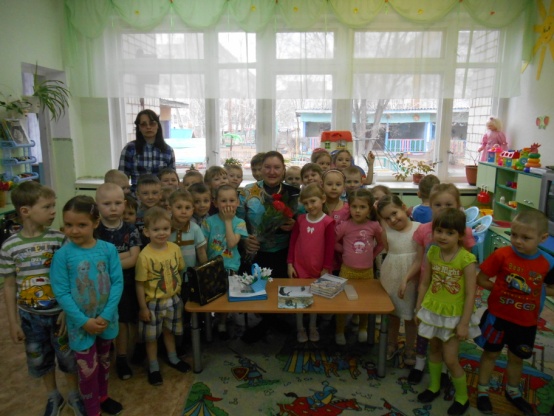 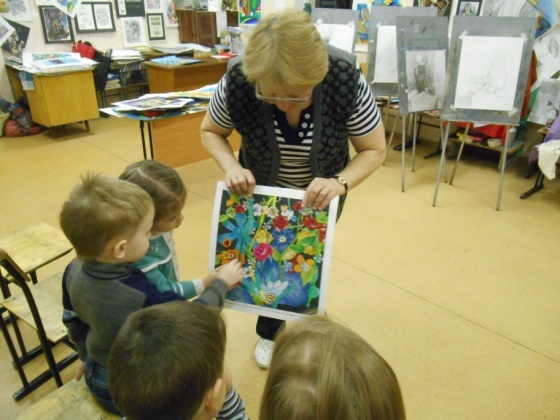 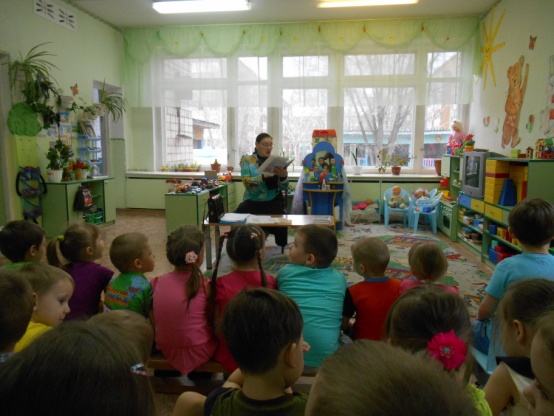 Экскурсия в музей истории г. Яровое
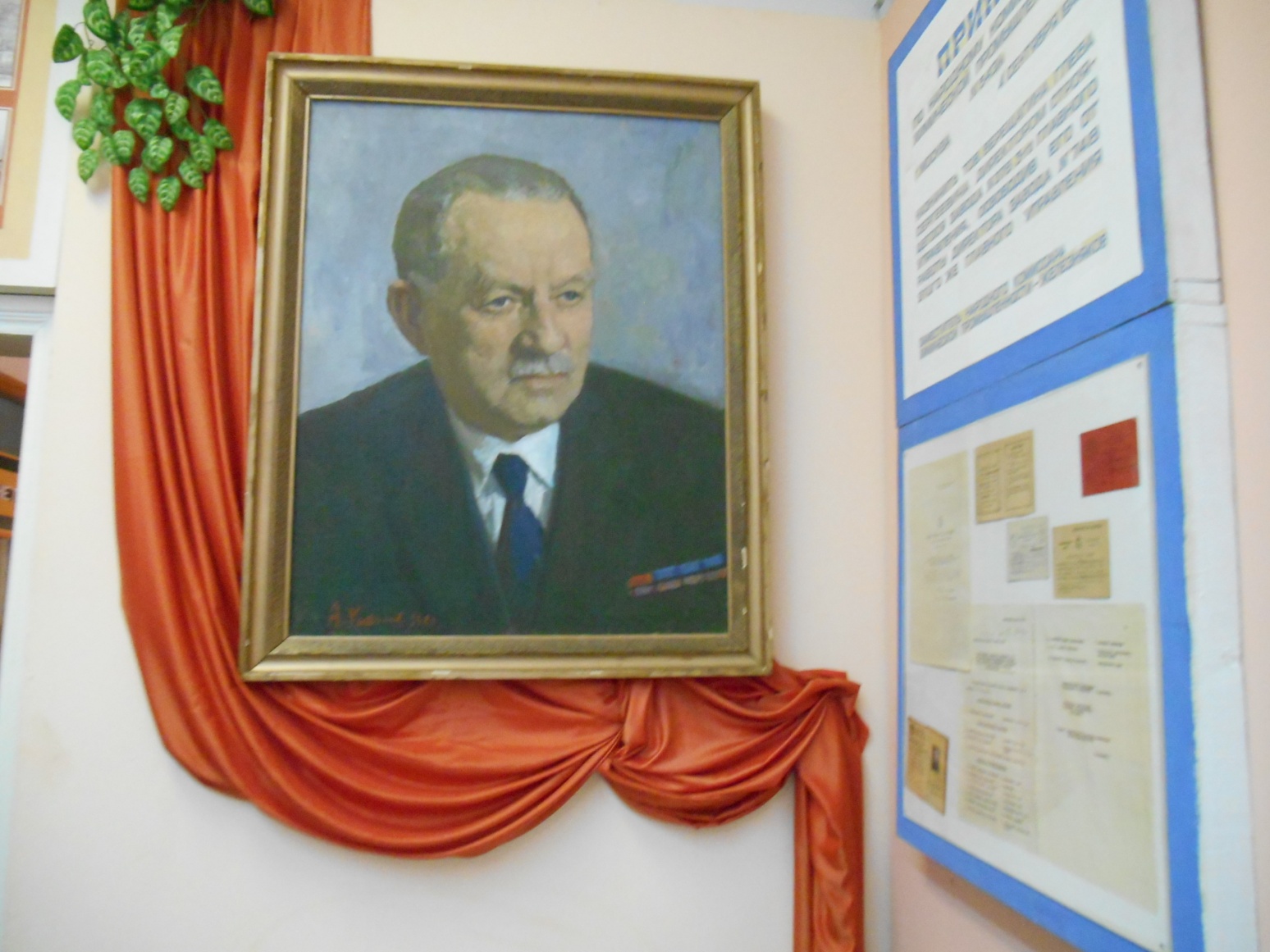 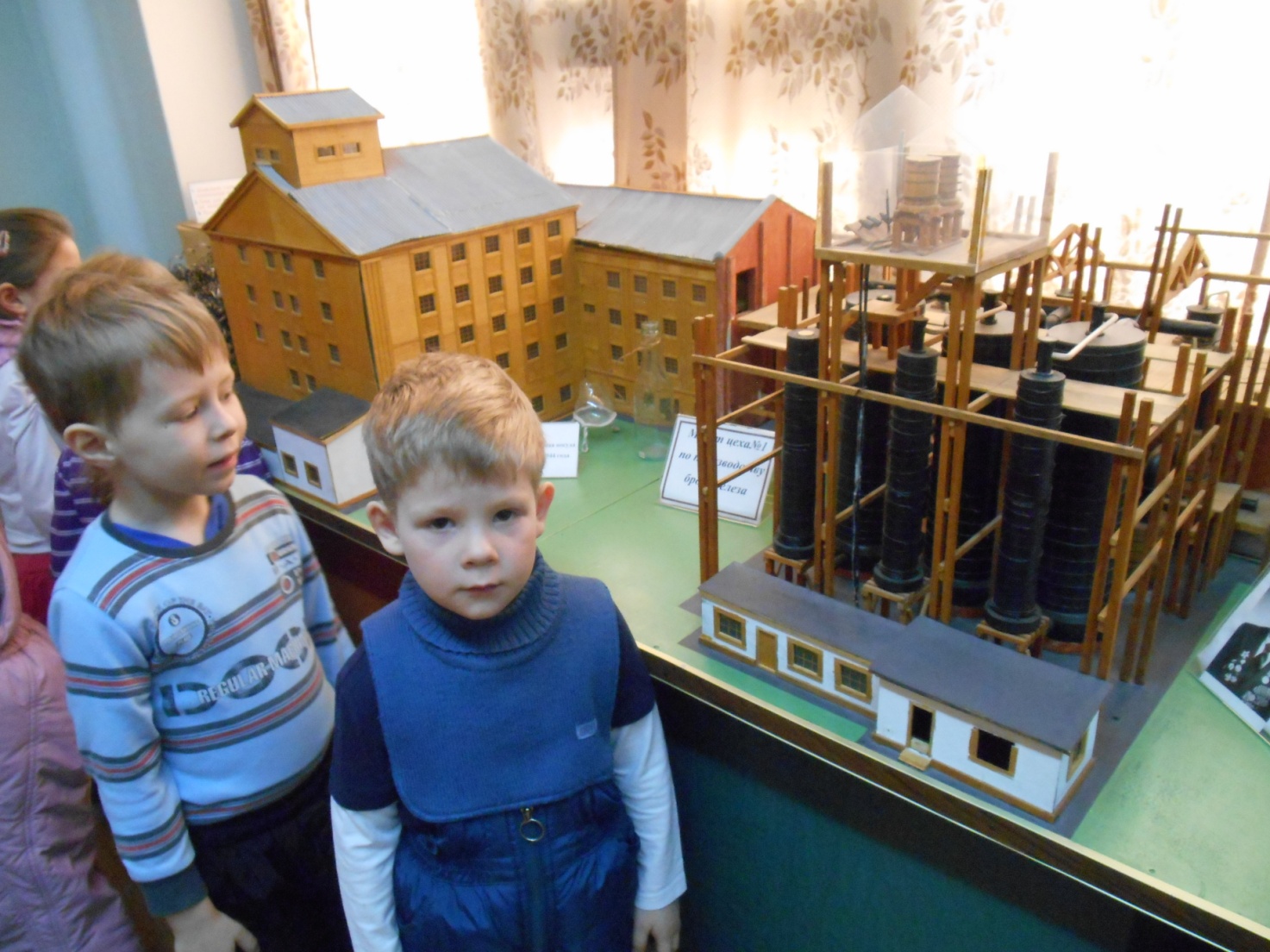 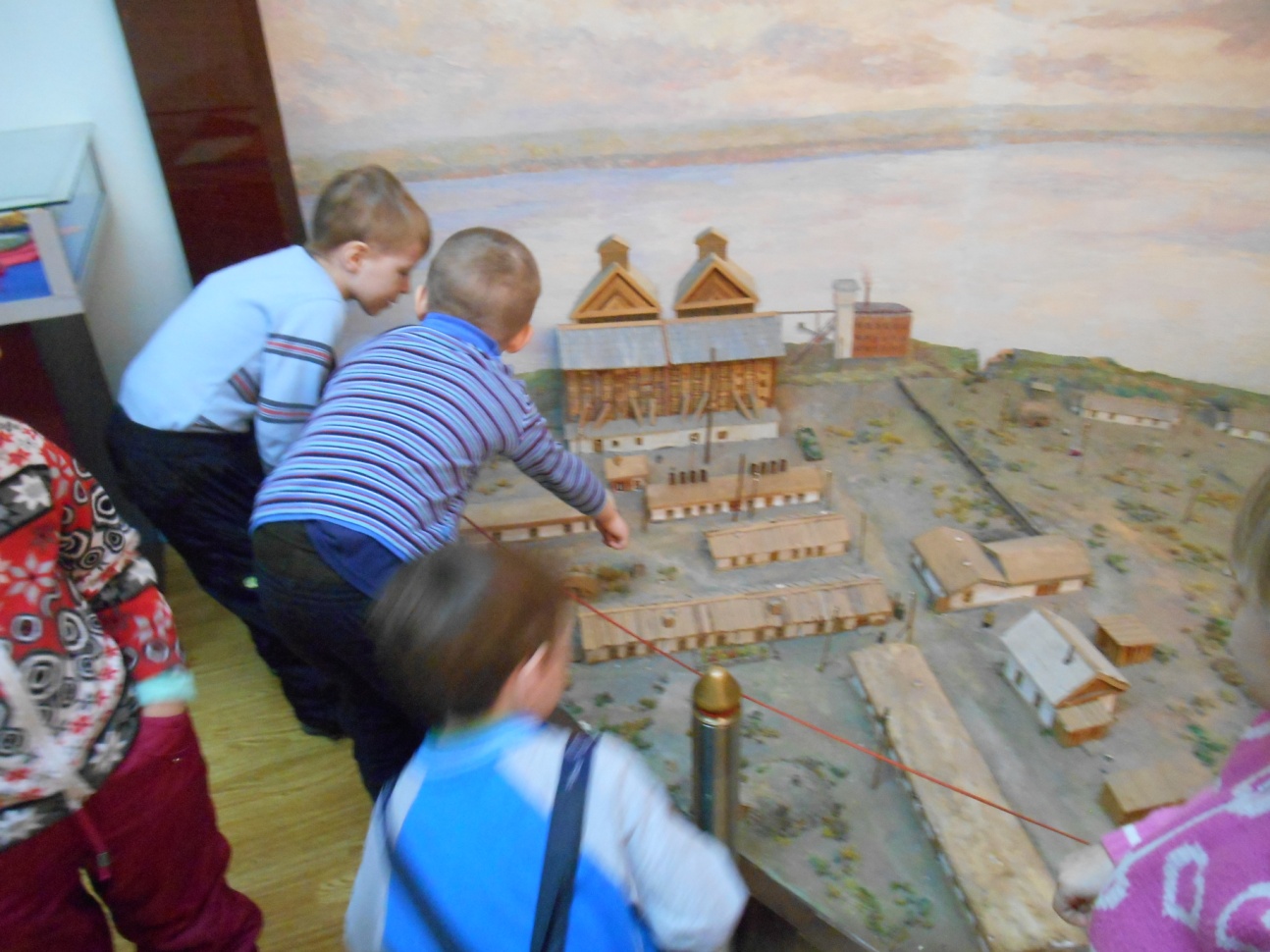 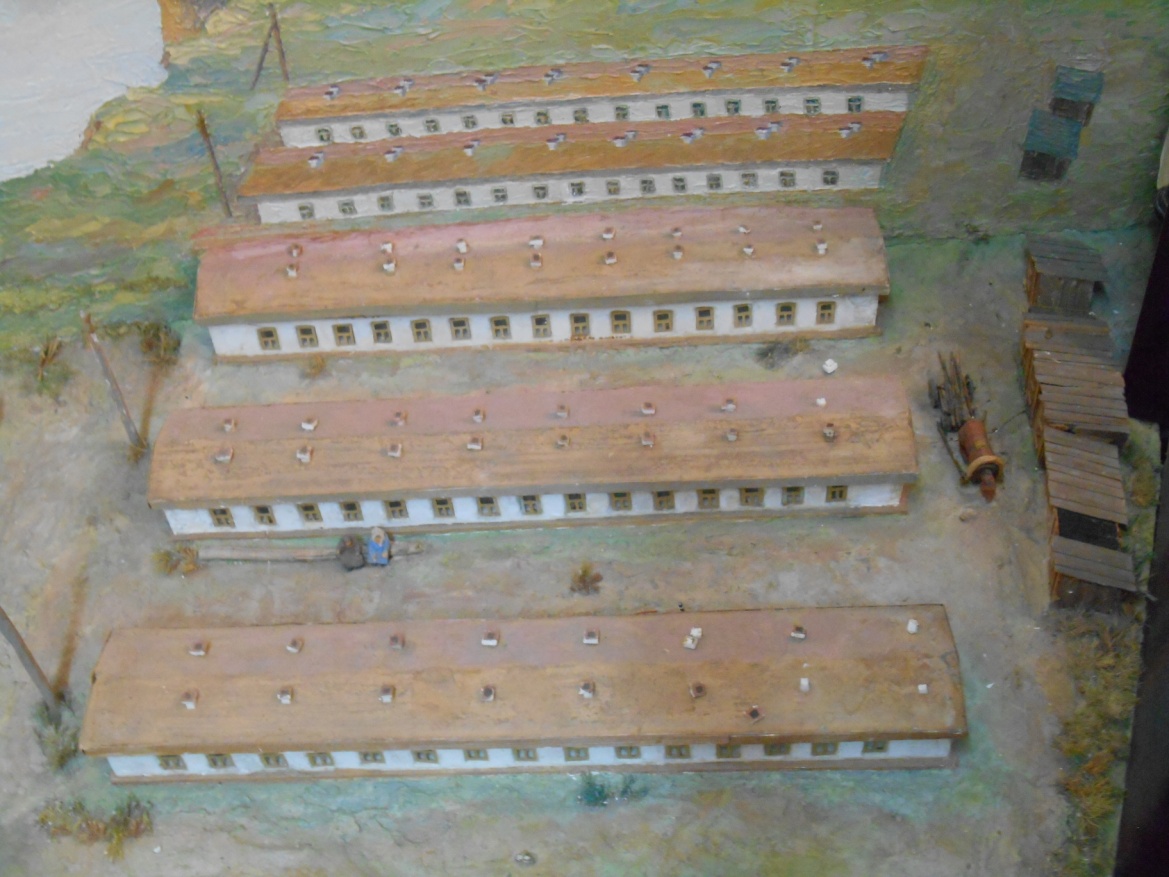 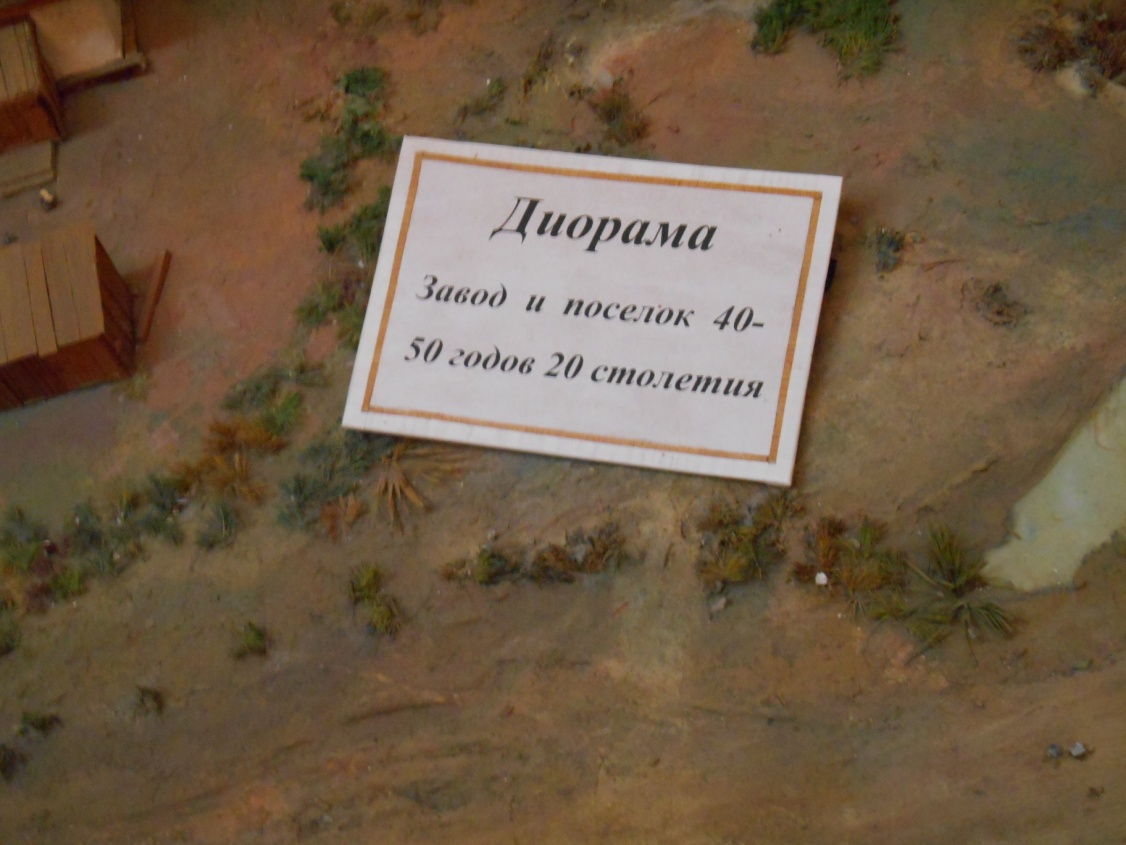 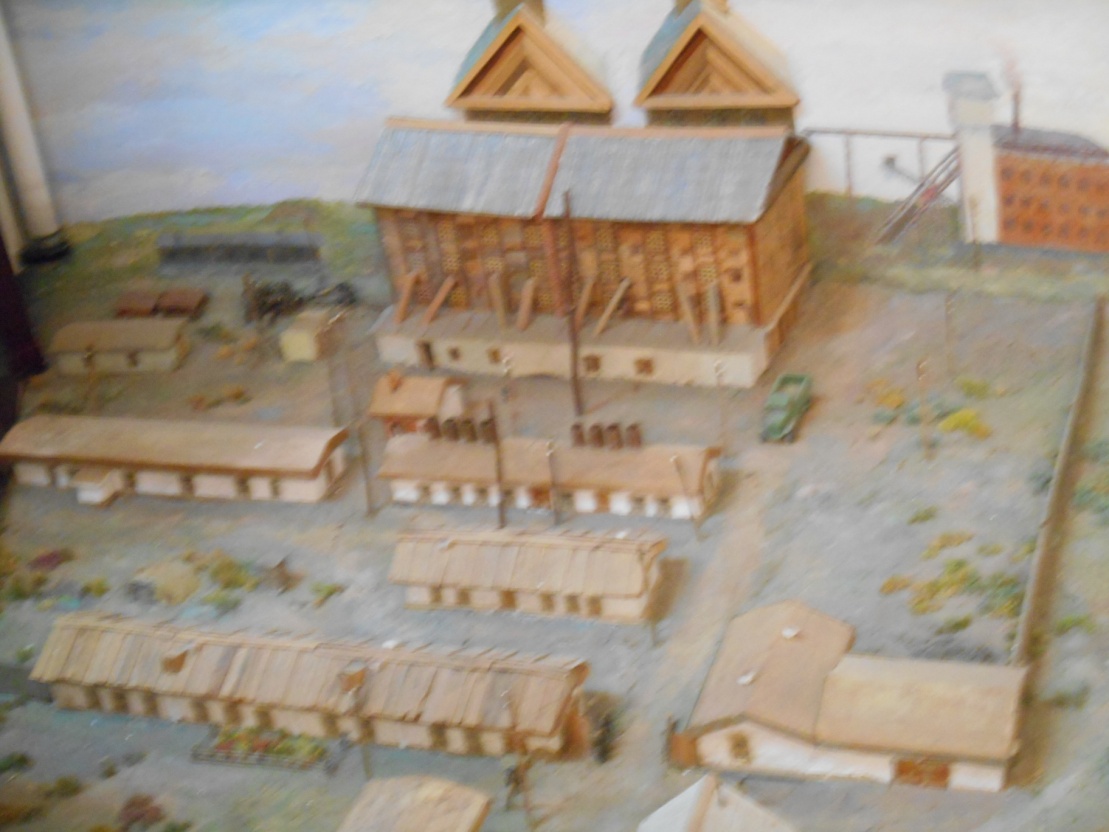 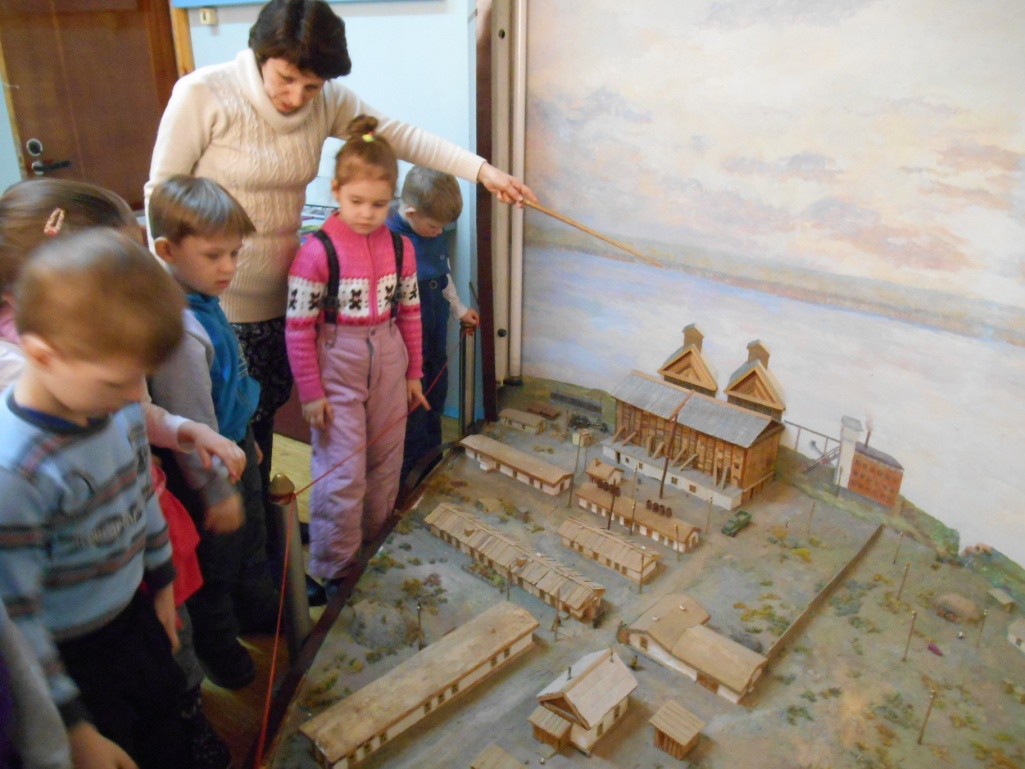 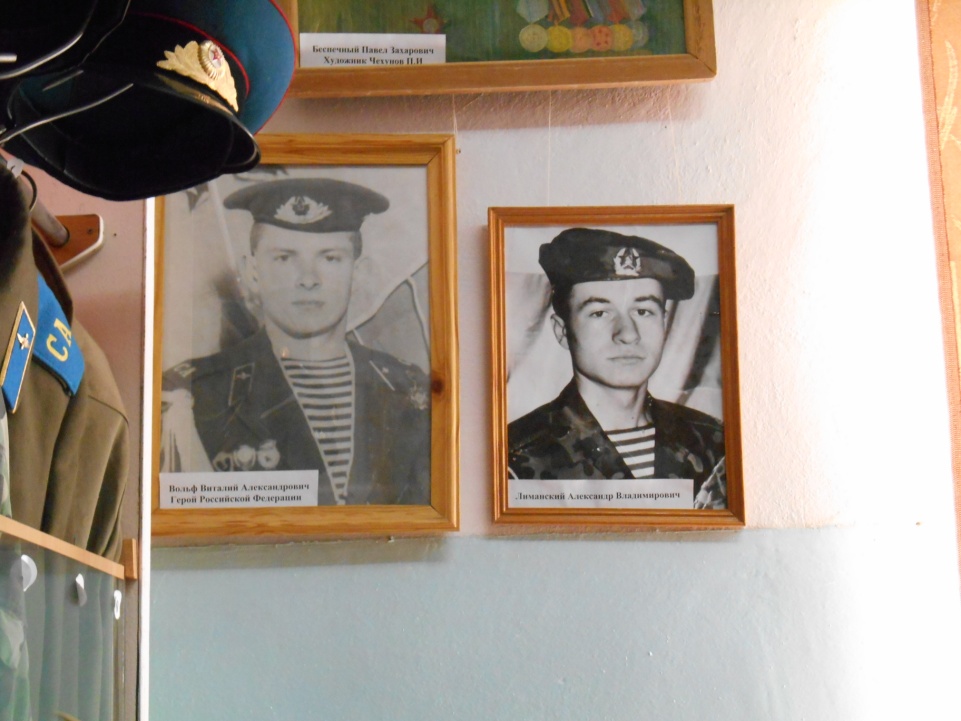 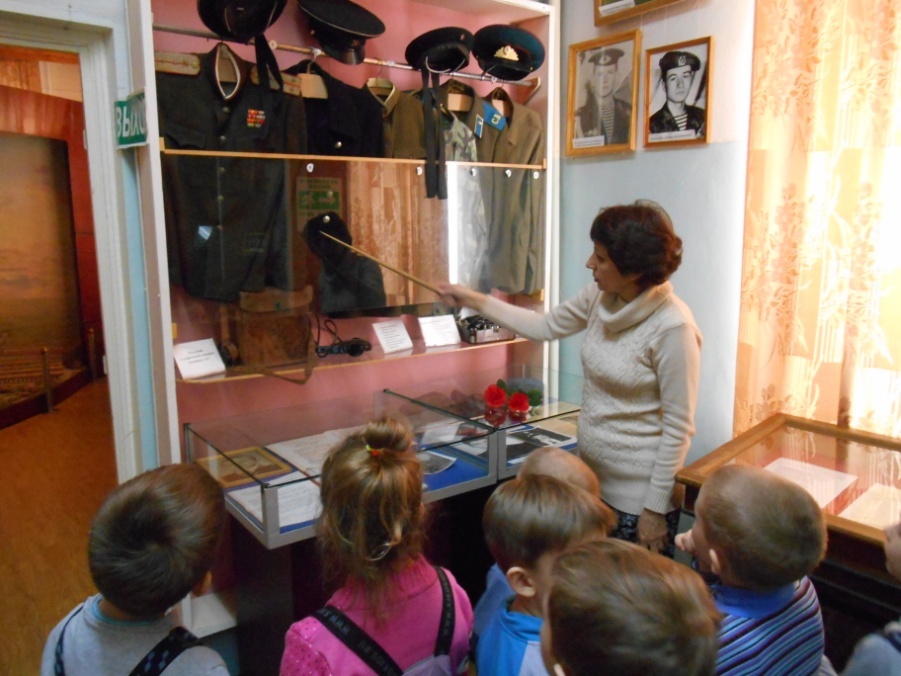 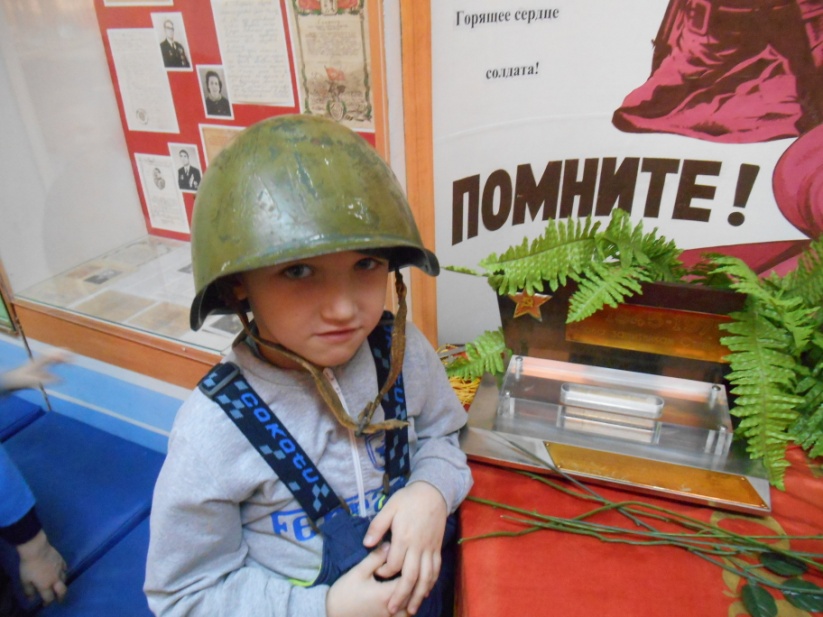 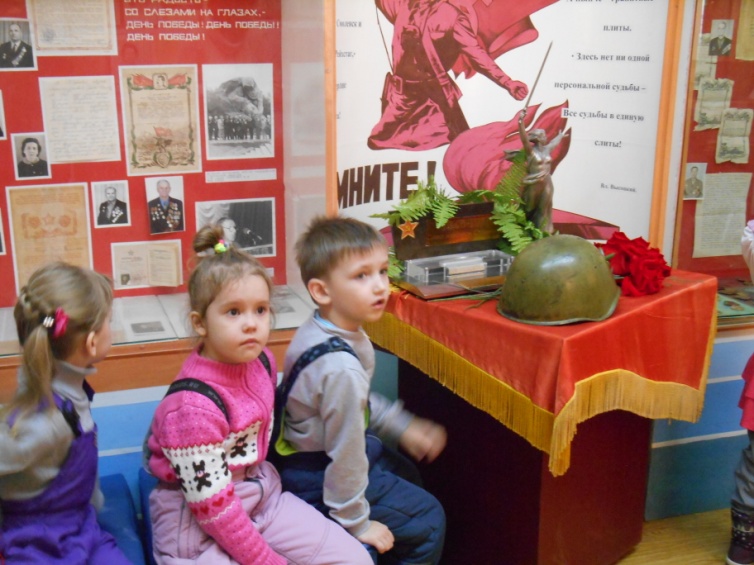 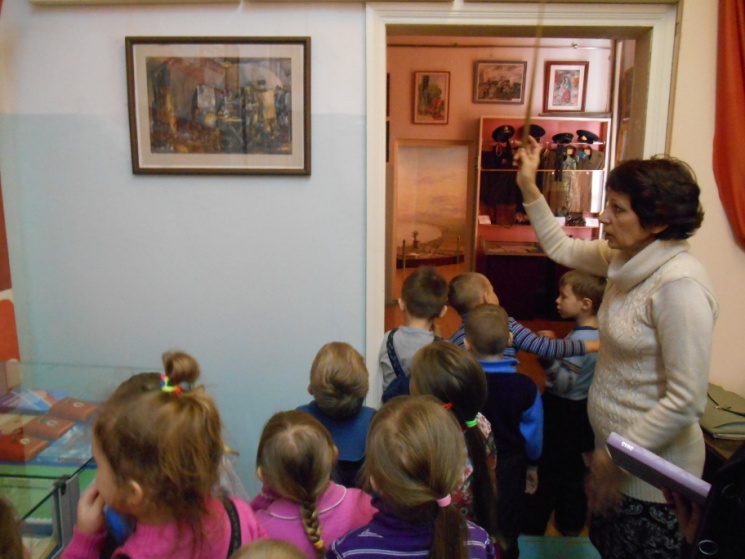 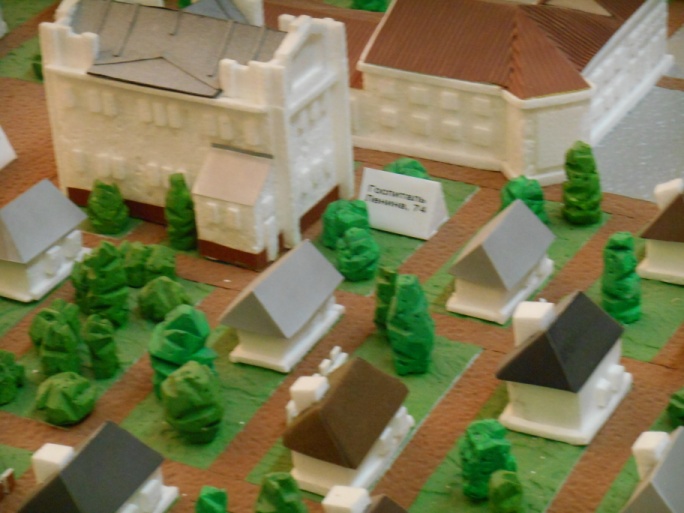 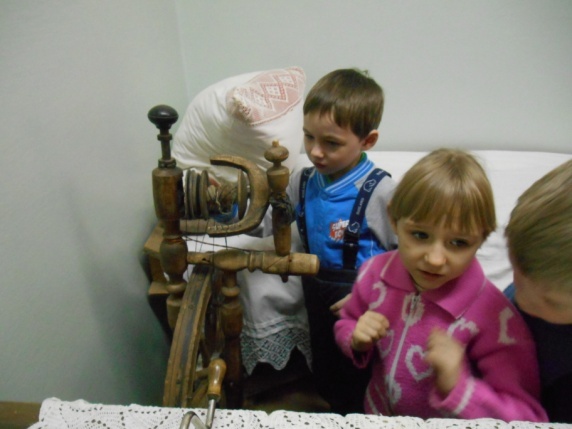 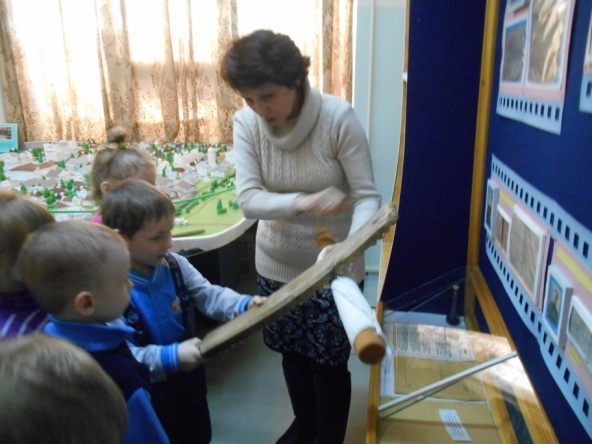 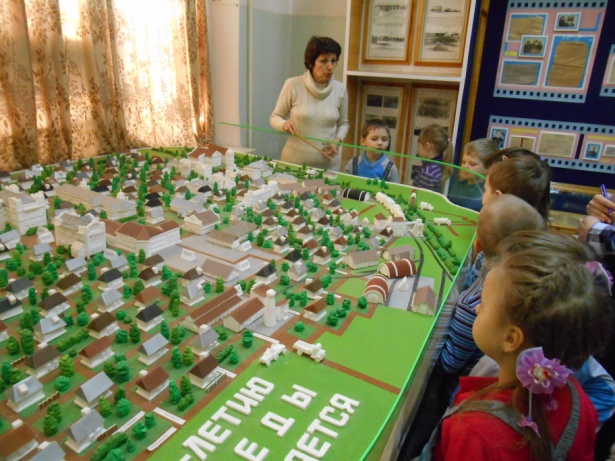 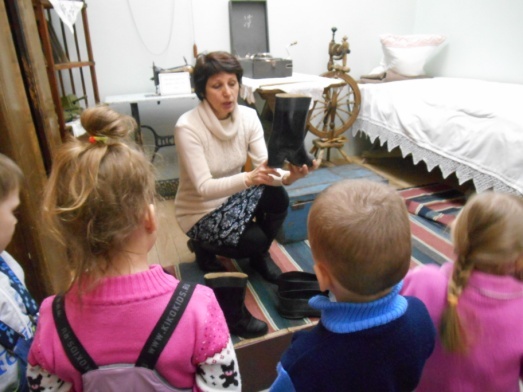 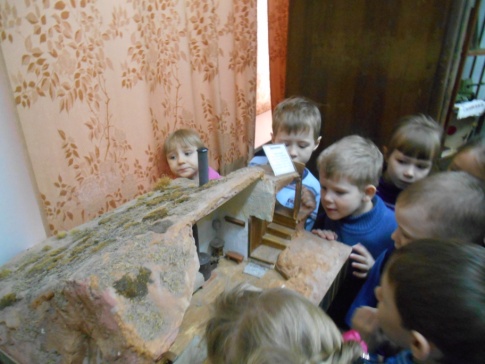 Целевая прогулка « Памятные места нашего города»
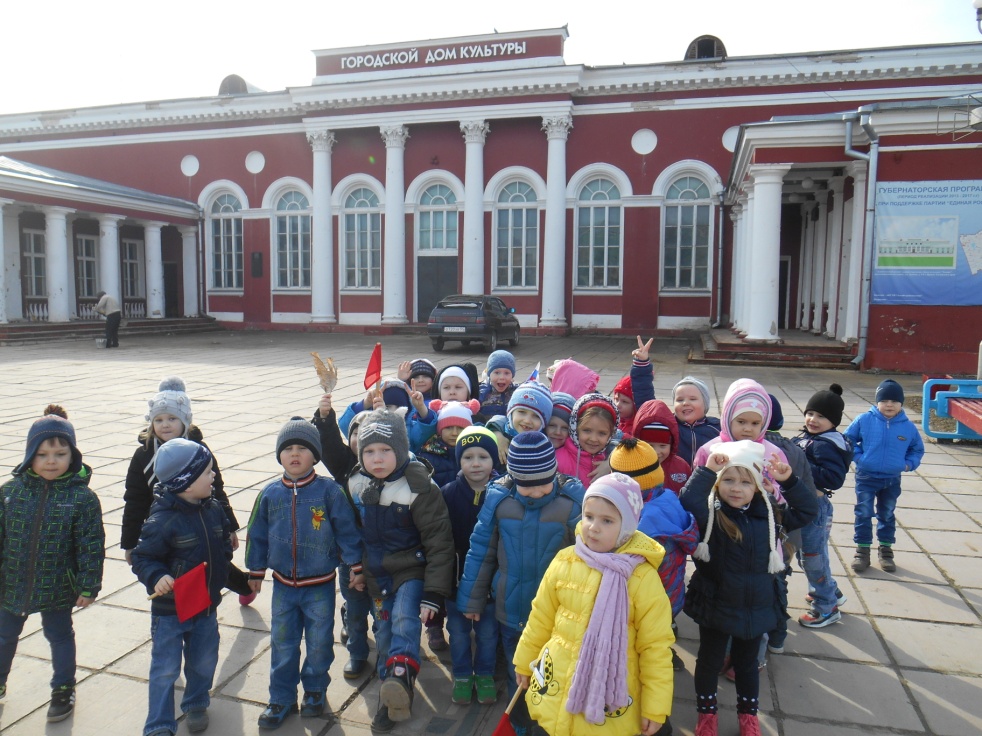 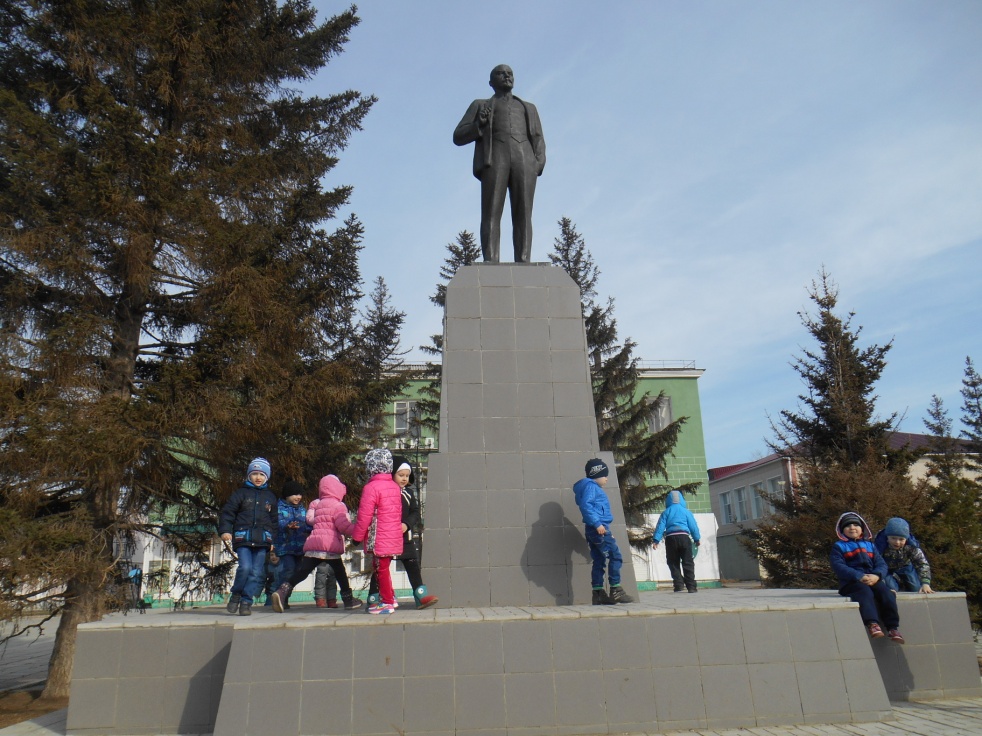 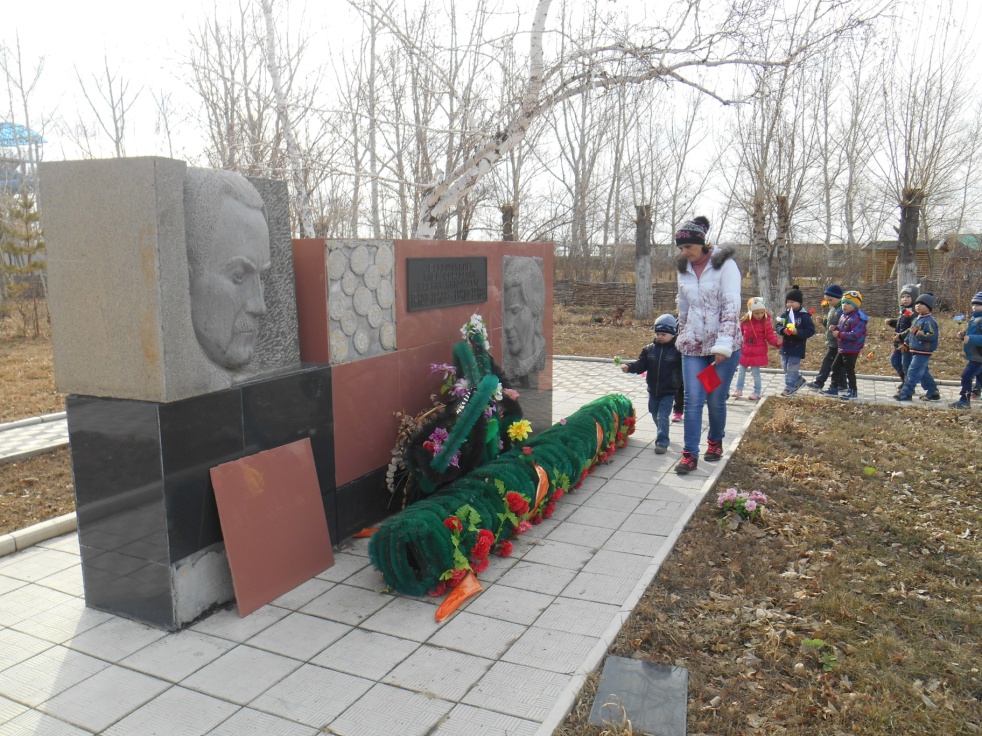 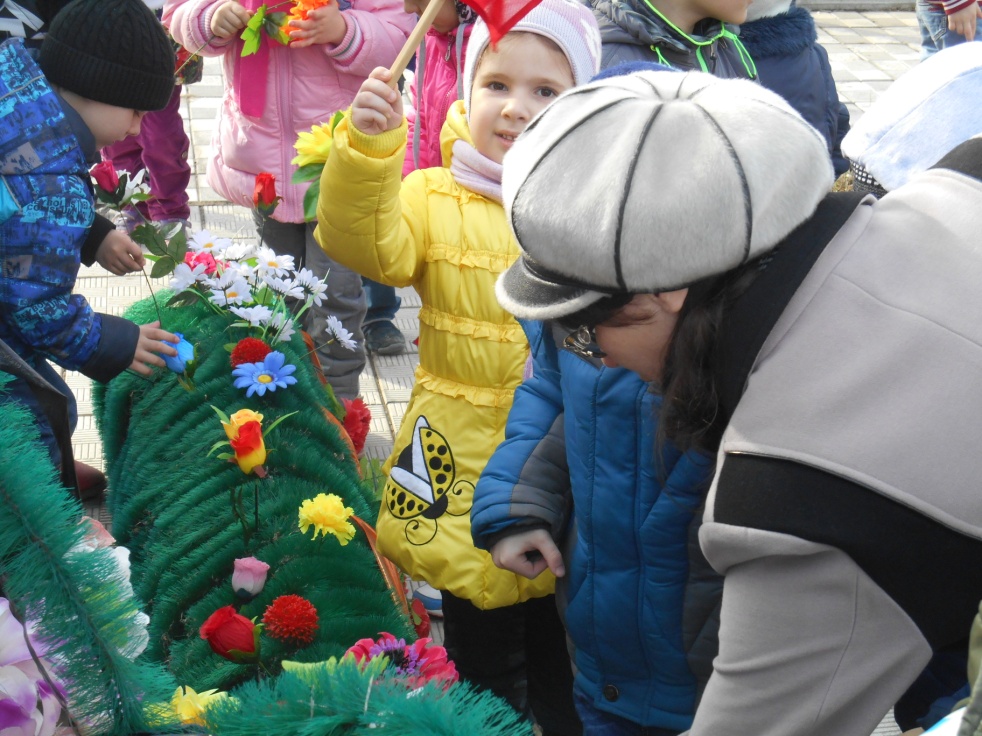 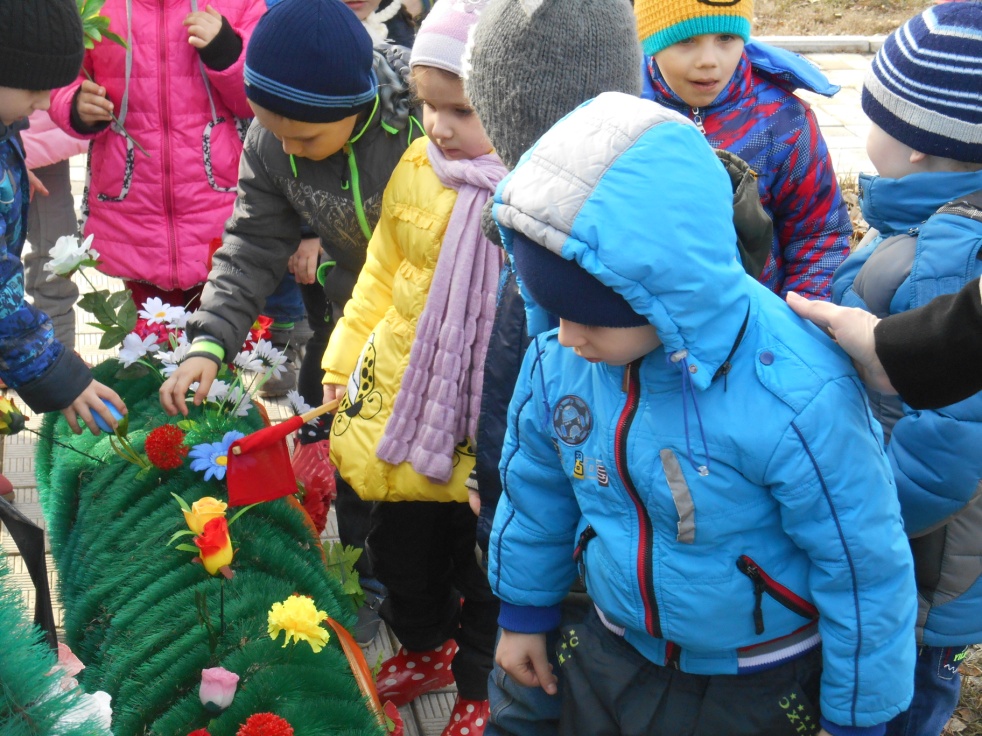 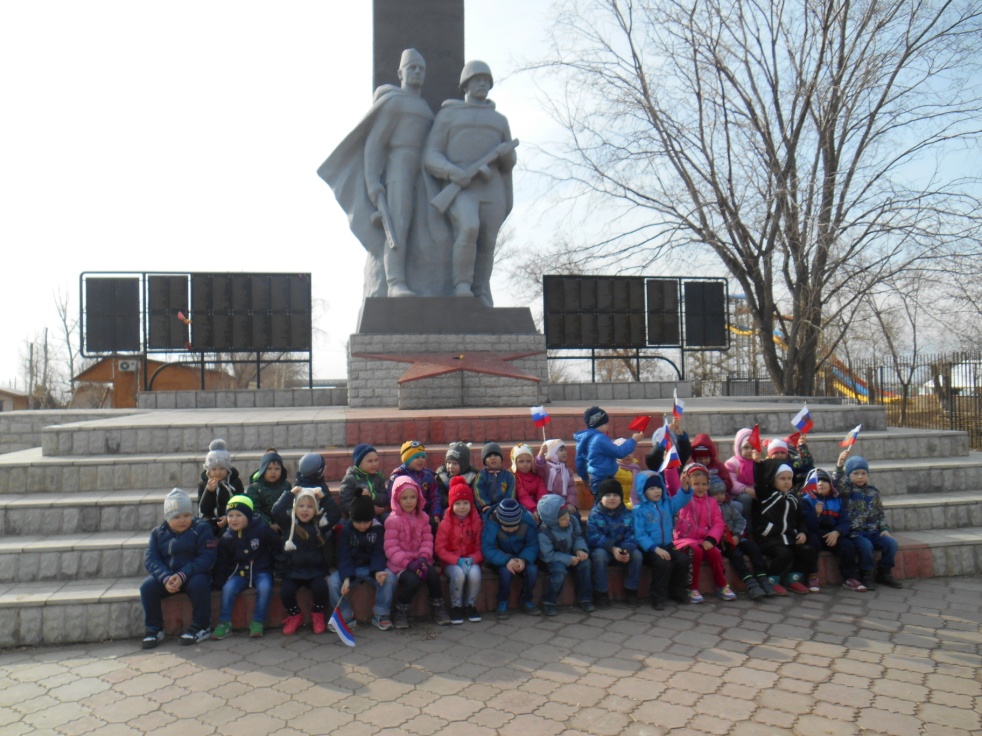 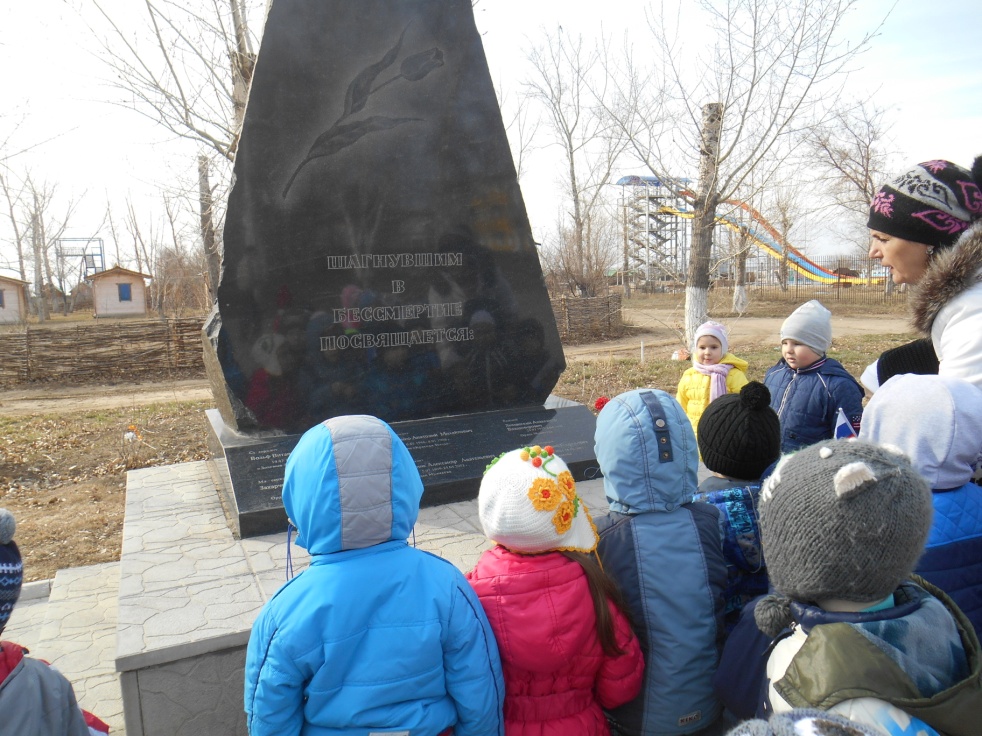 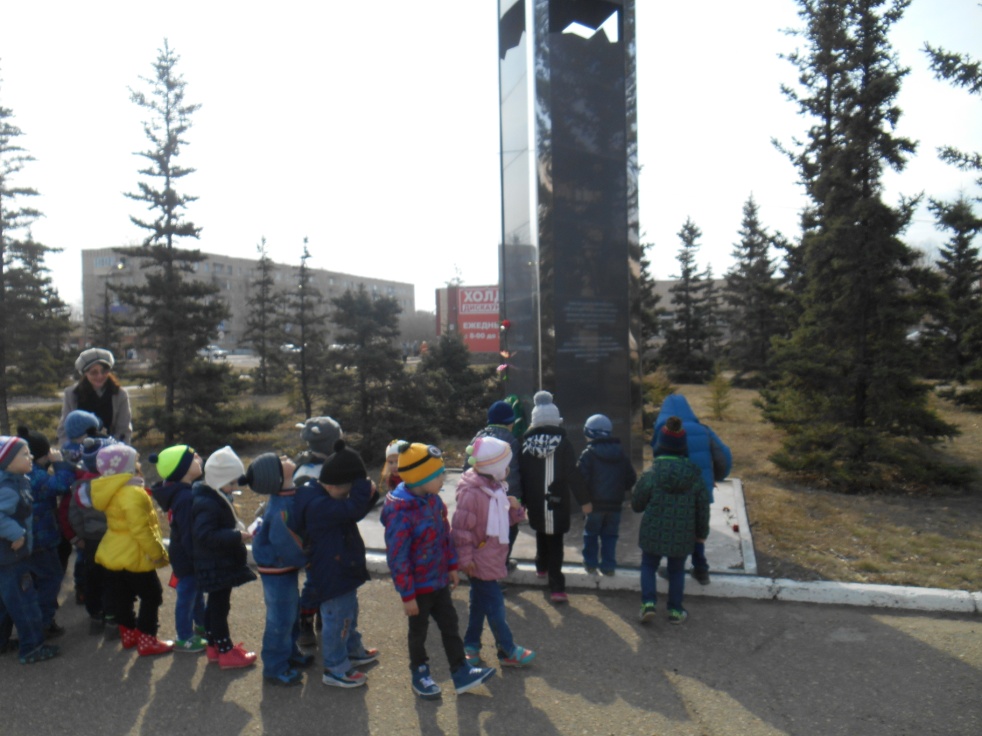 Образовательная деятельность в рамках проекта «Моя Малая Родина»
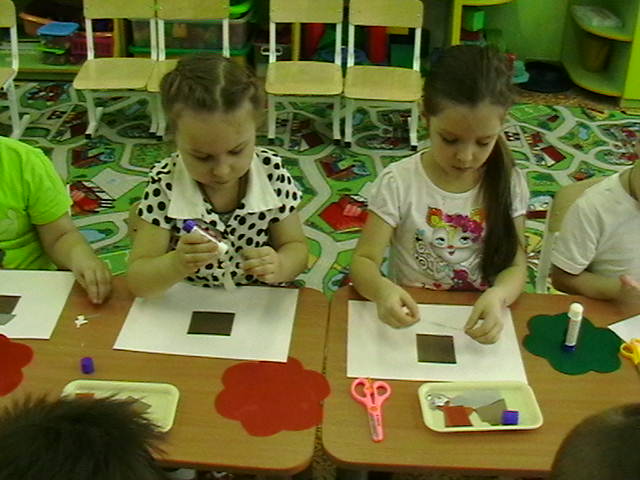 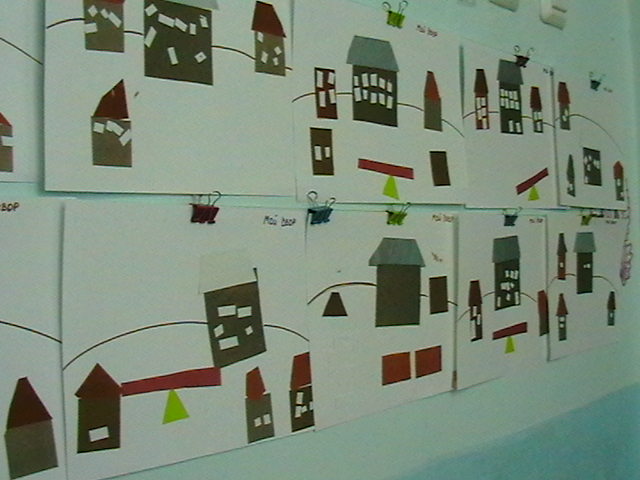 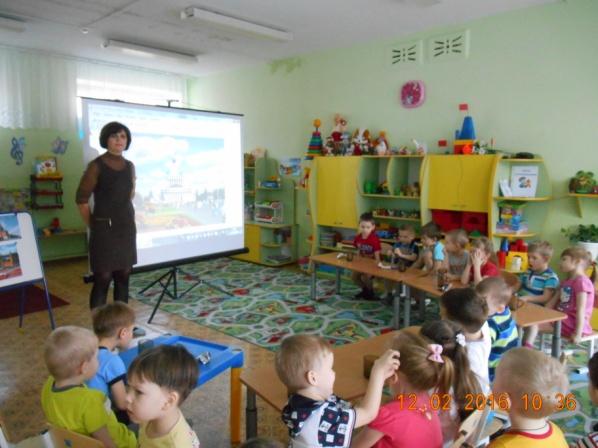 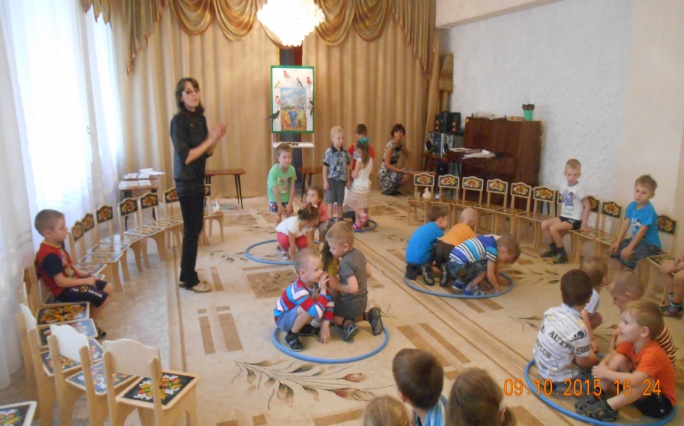 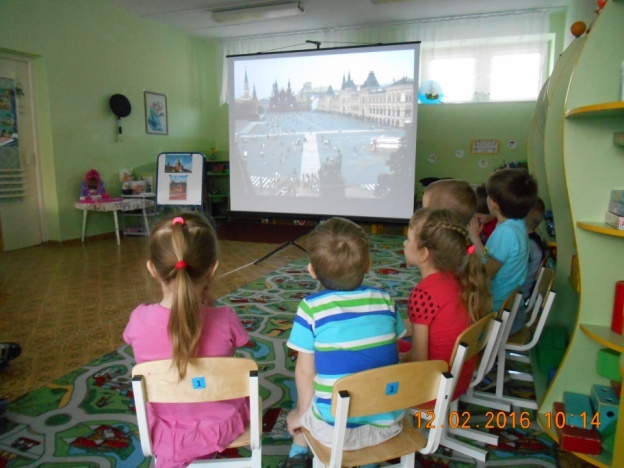 ПОБЕДОНОСНЫЙ   МАЙ
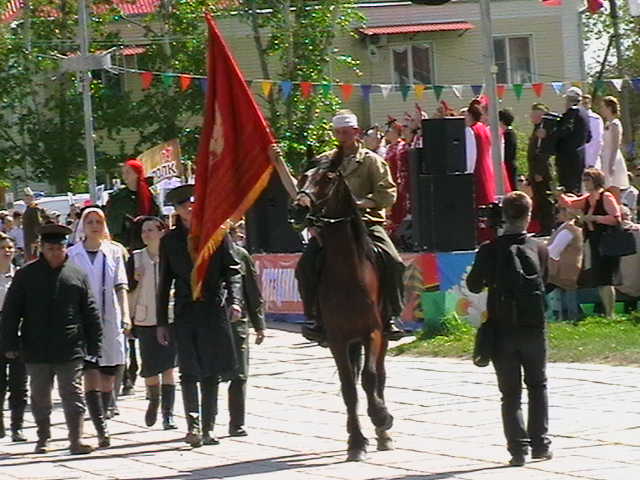 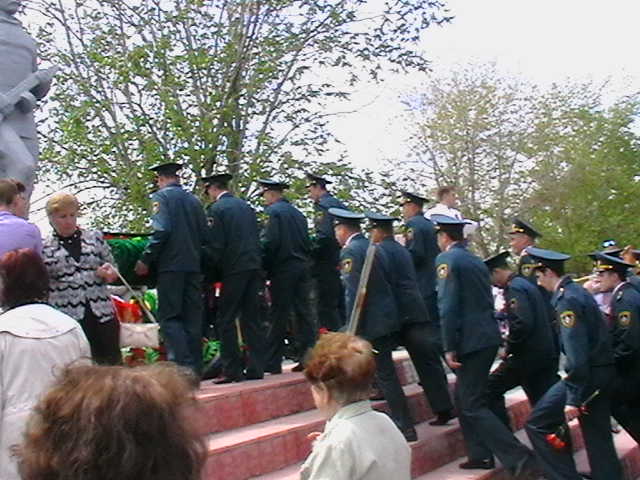 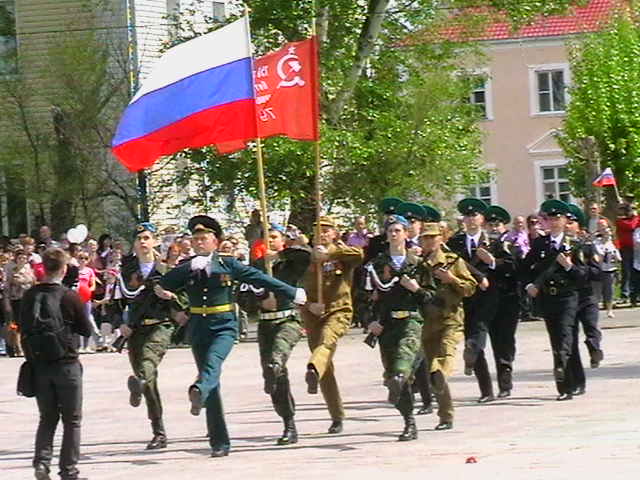 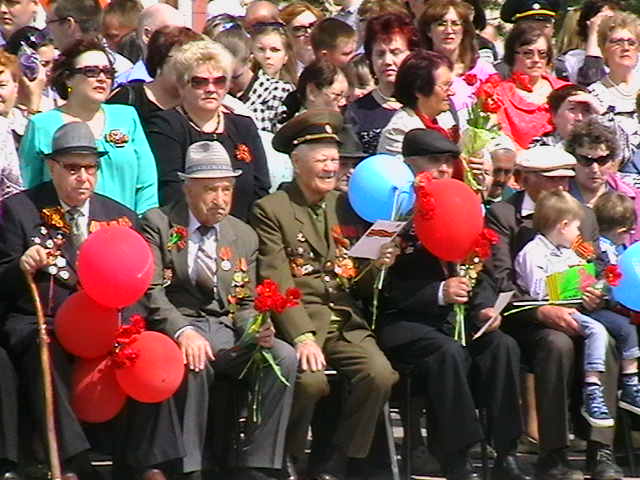 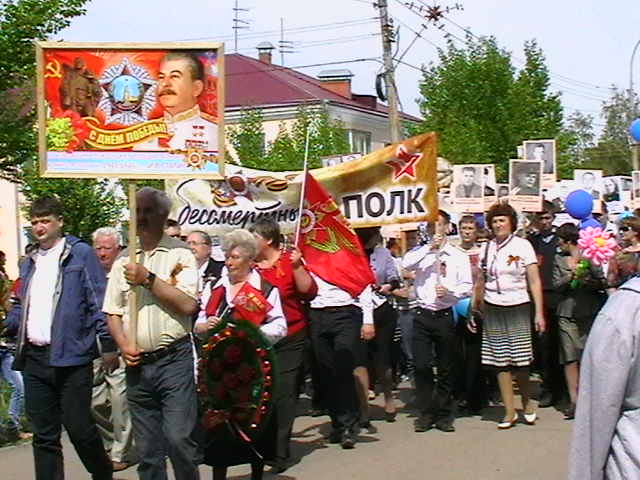 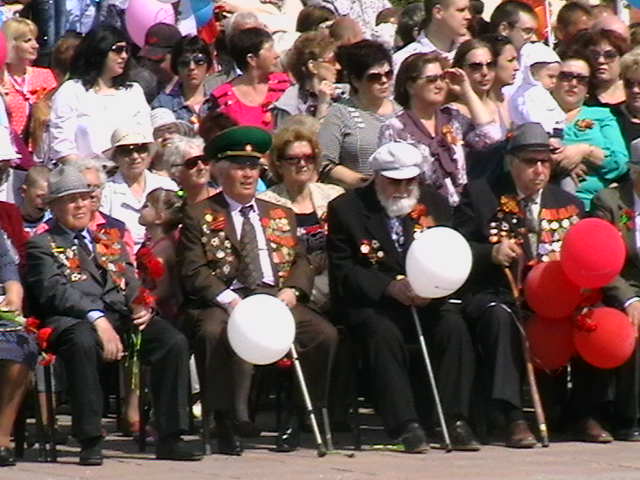 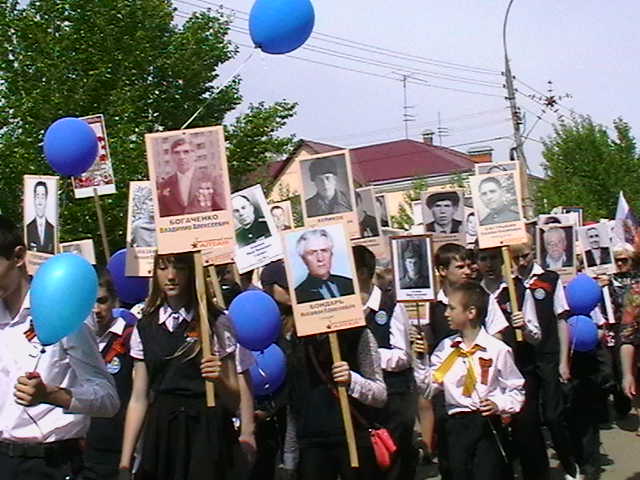 МАКЕТ «МОЙ ЛЮБИМЫЙ ГОРОД»
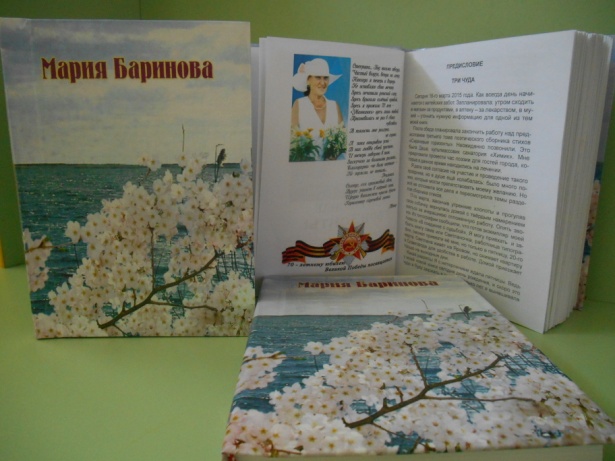 ПОДАРОК ОТ МАРИИ БАРИНОВОЙ
ФОТОКОЛЛАЖ
ЖУРНАЛ «ЯРОВОЕ  -
 МОЯ МАЛАЯ РОДИНА»
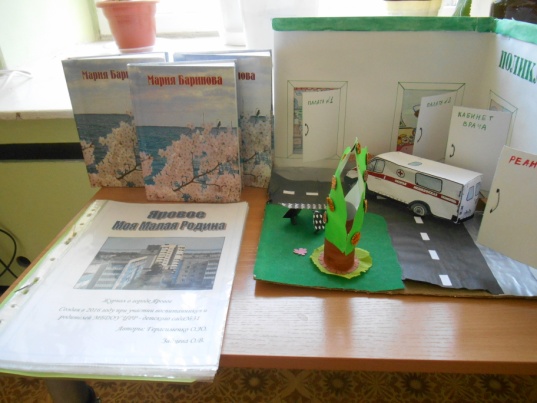 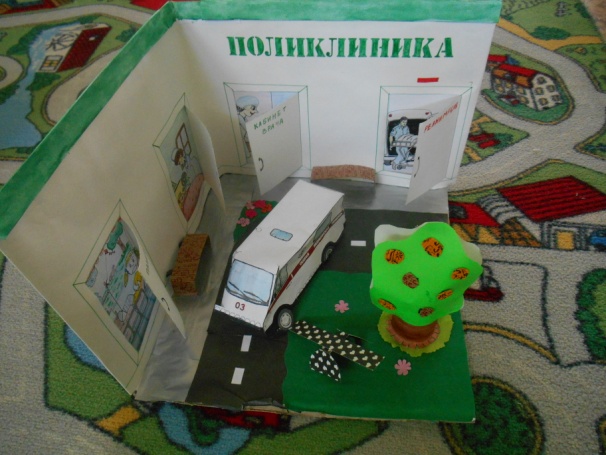 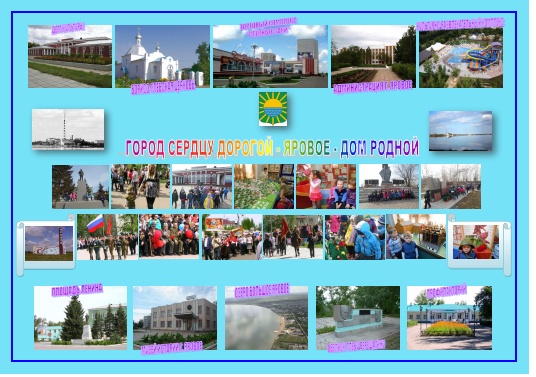 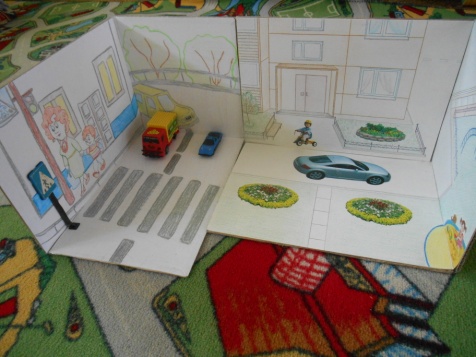 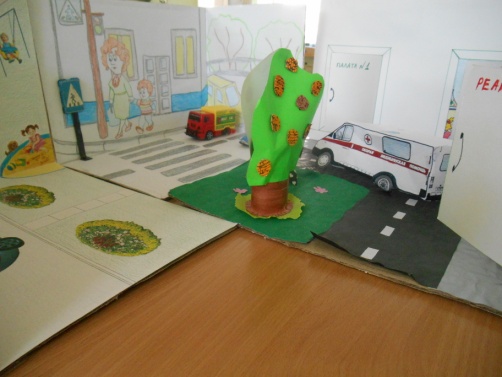 СПАСИБО ЗА ВНИМАНИЕ!(видеовыступление)
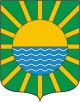